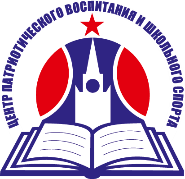 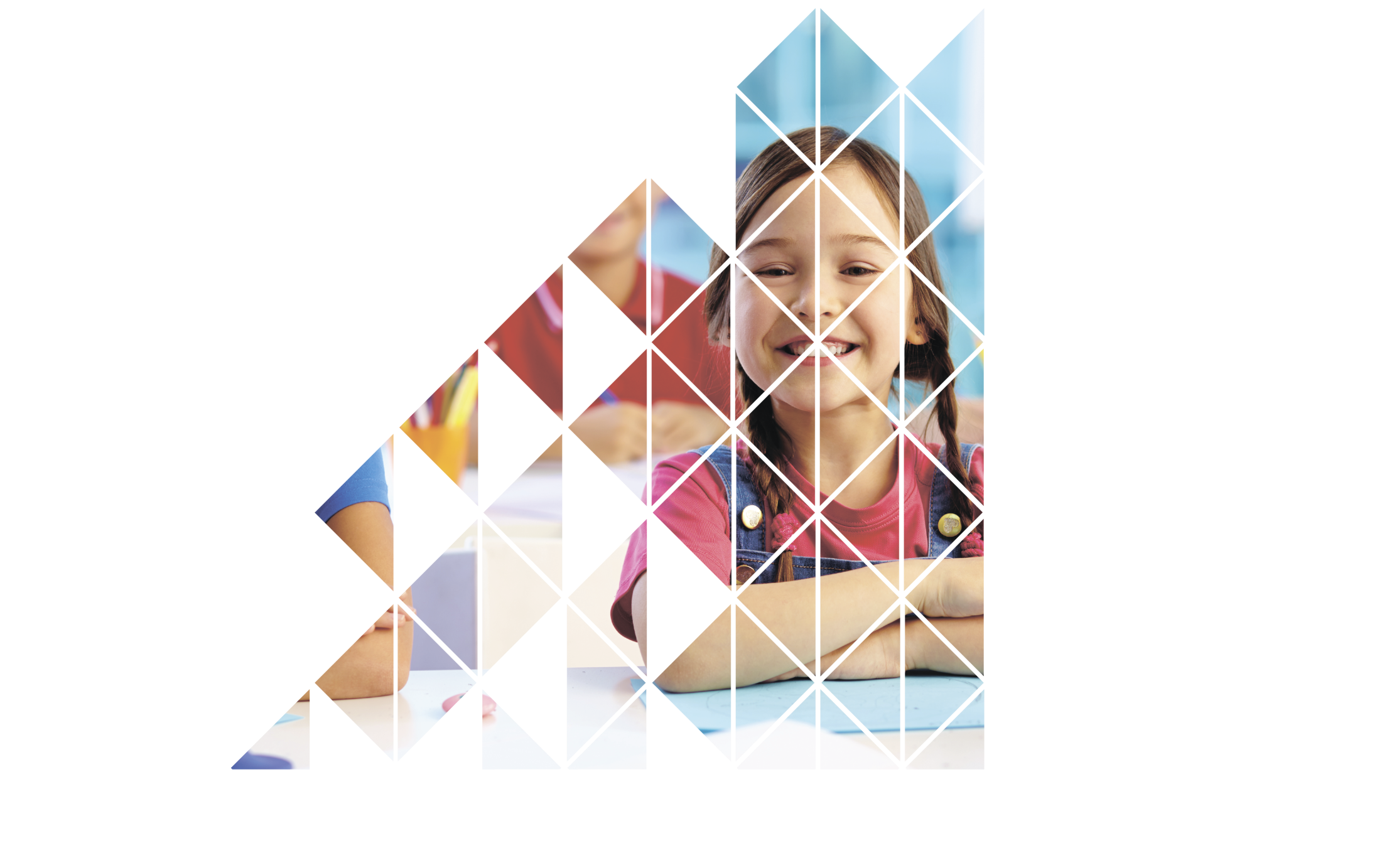 МОДЕЛЬ 
КАДЕТСКОГО ОБРАЗОВАНИЯ МОСКВЫ
Дополнительные общеразвивающие программы
Основное общее образование
Среднее общее образование
Профильное обучение
Проект предпрофессионального образования 
«КАДЕТСКИЙ КЛАСС В МОСКОВСКОЙ ШКОЛЕ»
КАДЕТСКОЕ ОБРАЗОВАНИЕ – один из видов предпрофессионального образования. 
В городе Москве реализуется в формате кадетских классов
КАДЕТСКОЕ ОБРАЗОВАНИЕ
Военное дело
Правоохранительная служба
Гражданская 
служба
Казачество
Проект предпрофессионального образования 
«КАДЕТСКИЙ КЛАСС В МОСКОВСКОЙ ШКОЛЕ»
Статья 86 Федерального закона от 29.12.2012 № 273-ФЗ «Об образовании в Российской Федерации» 
Образовательные программы основного общего и среднего общего образования могут быть интегрированы с дополнительными общеразвивающими программами, имеющими целью подготовку несовершеннолетних обучающихся к военной или иной государственной службе, в том числе к государственной службе российского казачества.
Совместно с профильными министерствами и ведомствами школы определяют:
Предметный профиль кадетских классов (обязательное углубленное изучение истории России, остальные предметы – по выбору).

Вариативный набор дополнительных общеразвивающих программ  (строевая и физическая подготовка обязательны, остальное – по выбору).

Виды внеурочной деятельности (базовую модель воспитывающей деятельности обучающихся): волонтерское движение, музейная педагогика, поисковые отряды, детский туризм и др.
Проект предпрофессионального образования 
«КАДЕТСКИЙ КЛАСС В МОСКОВСКОЙ ШКОЛЕ»
I. В структуре многопрофильного комплекса является одним из видов профильного предпрофессионального обучения.
II. Условия открытия кадетских классов в образовательных организациях:
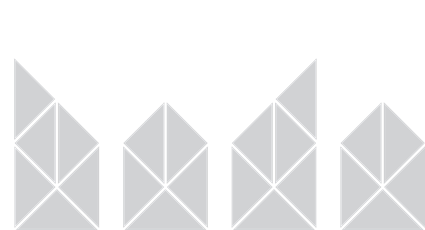 Проект предпрофессионального образования 
«КАДЕТСКИЙ КЛАСС В МОСКОВСКОЙ ШКОЛЕ»
С учетом профиля министерств и ведомств (Министерства обороны, МЧС, МИД, МВД, Минюст, ФСБ, ФСО, Росгвардии, ВСК, РВСН) обеспечивается интеграция образовательных программ:
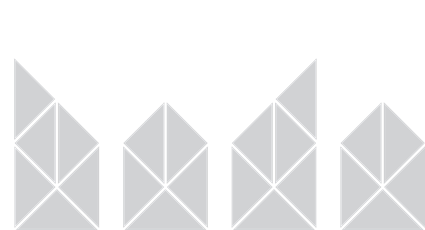 РАЗВИТИЕ КАДЕТСКОГО ОБРАЗОВАНИЯ
Участники реализации Модели кадетского образования Москвы:
РАЗВИТИЕ КАДЕТСКОГО ОБРАЗОВАНИЯ
Целевые индикаторы реализации предпрофессионального проекта 
«Кадетский класс в московской школе»:
Проект предпрофессионального образования 
«КАДЕТСКИЙ КЛАСС В МОСКОВСКОЙ ШКОЛЕ»
НАИБОЛЕЕ КРУПНЫЕ ГОРОДСКИЕ СОБЫТИЯ КАДЕТСКОГО ДВИЖЕНИЯ МОСКВЫ В УЧЕБНОМ ГОДУ
ФОРУМ 
КАДЕТСКОГО 
ОБРАЗОВАНИЯ 
«ЧЕСТЬ ИМЕЮ СЛУЖИТЬ ОТЧИЗНЕ»
ПАРАД 
КАДЕТСКОГО ДВИЖЕНИЯ МОСКВЫ 
«НЕ ПРЕРВЕТСЯ 
СВЯЗЬ ПОКОЛЕНИЙ»
ДЕНЬ 
КАДЕТСКОГО КЛАССА В МУЗЕЕ ПОБЕДЫ
ТОРЖЕСТВЕННЫЙ МАРШ 
НА КРАСНОЙ ПЛОЩАДИ 
7 НОЯБРЯ
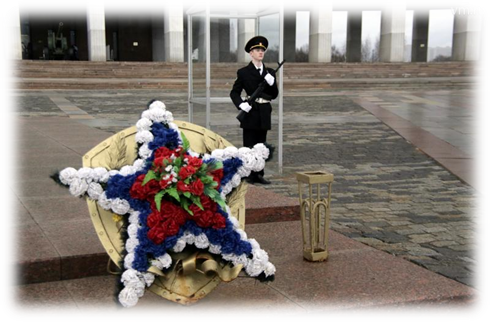 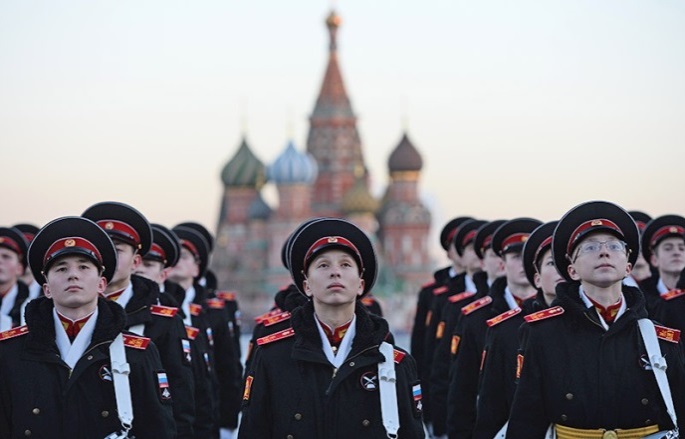 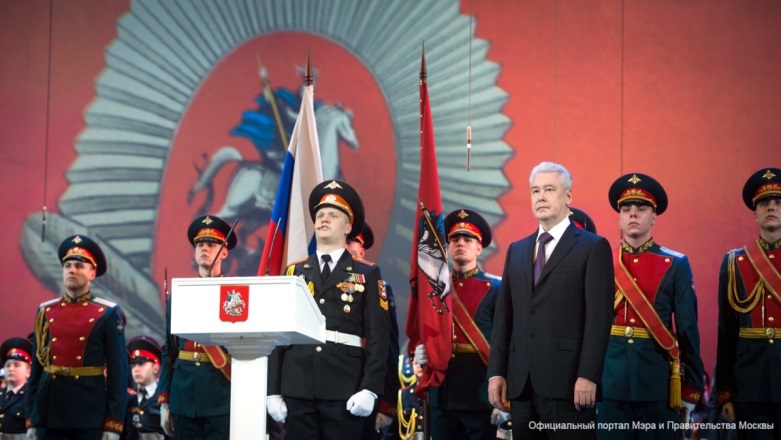 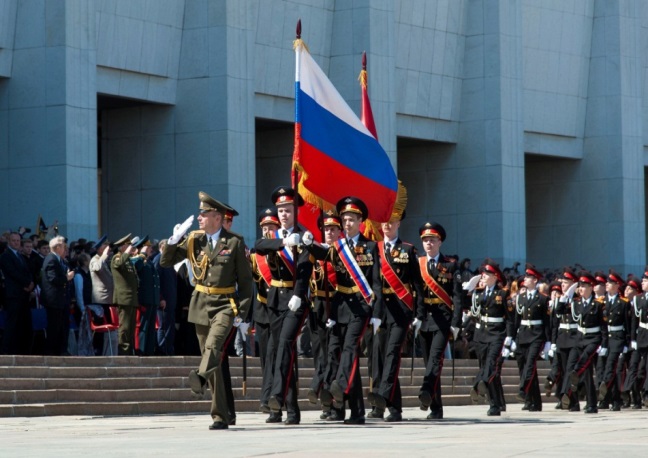 ЦИКЛОГРАММА МЕРОПРИЯТИЙ  В 2018/2019 УЧЕБНОМ ГОДУ, в том числе рейтинговых
8 КЛАСС
ДЕНЬ КК В МУЗЕЕ ПОБЕДЫ 
ЭКЗАМЕН ПО ВОЕННОЙ ПОДГОТОВКЕ
ГТО
НЕЗАВИСИМЫЕ ДИАГНОСТИКИ ПО ПРОФИЛЬНЫМ ПРЕДМЕТАМ (русский язык/ математика, история)
ОЛИМПИАДЫ: МОШ, московская предпрофессиональная олимпиада: комплексная безопасность (кадетская олимпиада) и др.
СПАРТАКИАДА КАДЕТ 
КОНКУРСЫ
7 КЛАСС
КЛЯТВА КАДЕТА
КОНКУРС СТРОЯ И ПЕСНИ
ФОРУМ «Честь имею служить Отчизне»
ГТО
СПАРТАКИАДА КАДЕТ
ОЛИМПИАДЫ: МОШ, московская предпрофессиональная олимпиада: комплексная безопасность (кадетская олимпиада) и др.
КОНКУРСЫ
«ИСТОРИЧЕСКОЕ ПУТЕШЕСТВИЕ» В МУЗЕЕ ПОБЕДЫ
минимальное количество баллов по итогам мониторинга
200 баллов
минимальное количество баллов по итогам мониторинга
150 баллов
10
ЦИКЛОГРАММА МЕРОПРИЯТИЙ  В 2018/2019 УЧЕБНОМ ГОДУ
11 КЛАСС
ПРЕДПРОФЕССИОНАЛЬНЫЙ ЭКЗАМЕН
ОЛИМПИАДЫ: МОШ, ВОШ и др.
СПАРТАКИАДА КАДЕТ
КОНКУРСЫ НИР
ТВОРЧЕСКИЕ КОНКУРСЫ
10 КЛАСС
ДЕНЬ КК В МУЗЕЕ ПОБЕДЫ
ГТО
ТОРЖЕСТВЕННЫЙ МАРШ 
7 НОЯБРЯ
ПАРАД 6 МАЯ
ОЛИМПИАДЫ: МОШ, ВОШ и др.
СПАРТАКИАДА КАДЕТ 
КОНКУРСЫ НИР
ТВОРЧЕСКИЕ КОНКУРСЫ
9 КЛАСС
 ДЕНЬ КК В МУЗЕЕ ПОБЕДЫ 
ОГЭ
ГТО
ТОРЖЕСТВЕННЫЙ МАРШ 
7 НОЯБРЯ
ОЛИМПИАДЫ: МОШ, ВОШ и др.
СПАРТАКИАДА КАДЕТ
КОНКУРСЫ НИР
ТВОРЧЕСКИЕ КОНКУРСЫ
минимальное количество баллов по итогам мониторинга
350 баллов
минимальное количество баллов по итогам мониторинга
300 баллов
минимальное количество баллов по итогам мониторинга
250 баллов
11